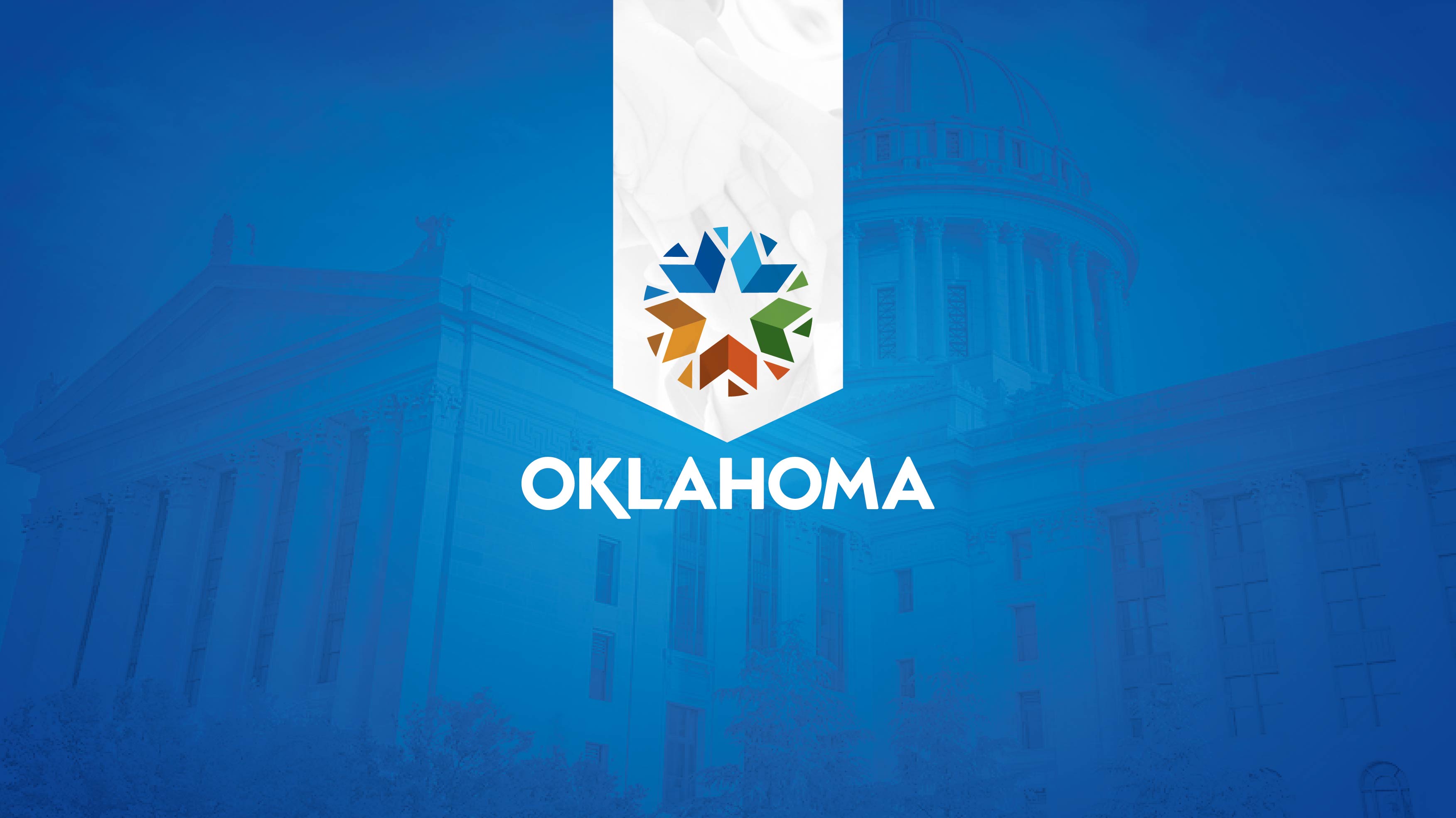 Broadband Office
BEAD Subgrantee Selection Listening Session
BEAD Subgrantee Selection Framework
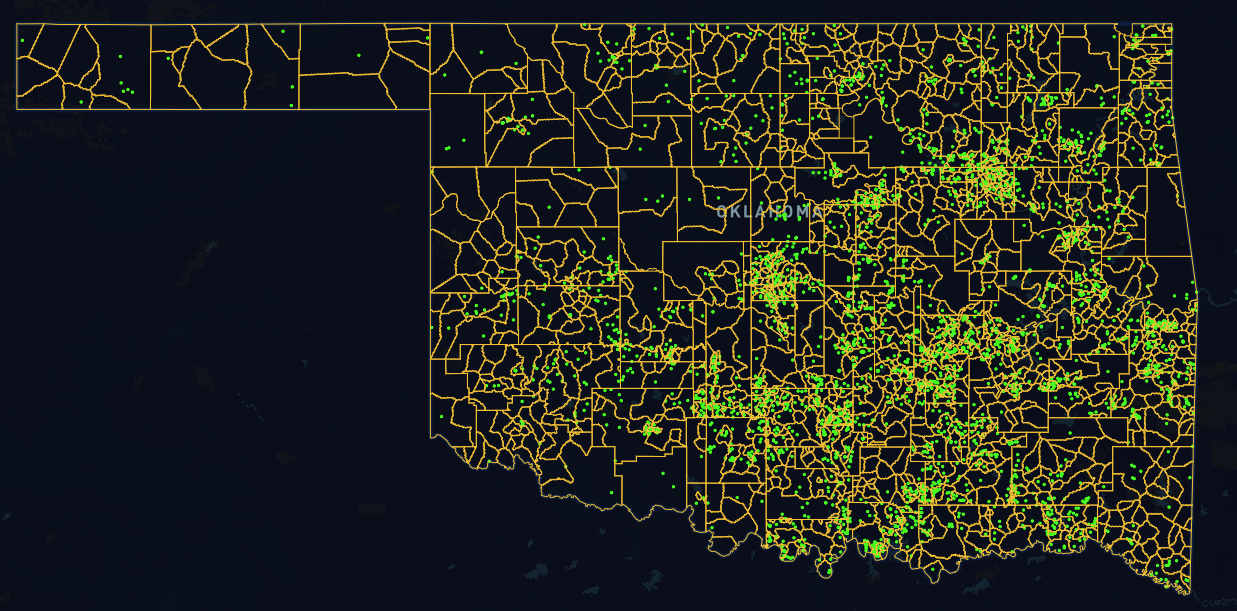 NETs
Applications
Scoring 
Candidate Pools
Severability 
Deconfliction 
Tentative Awards
2
Network Expansion Territories (NETs)
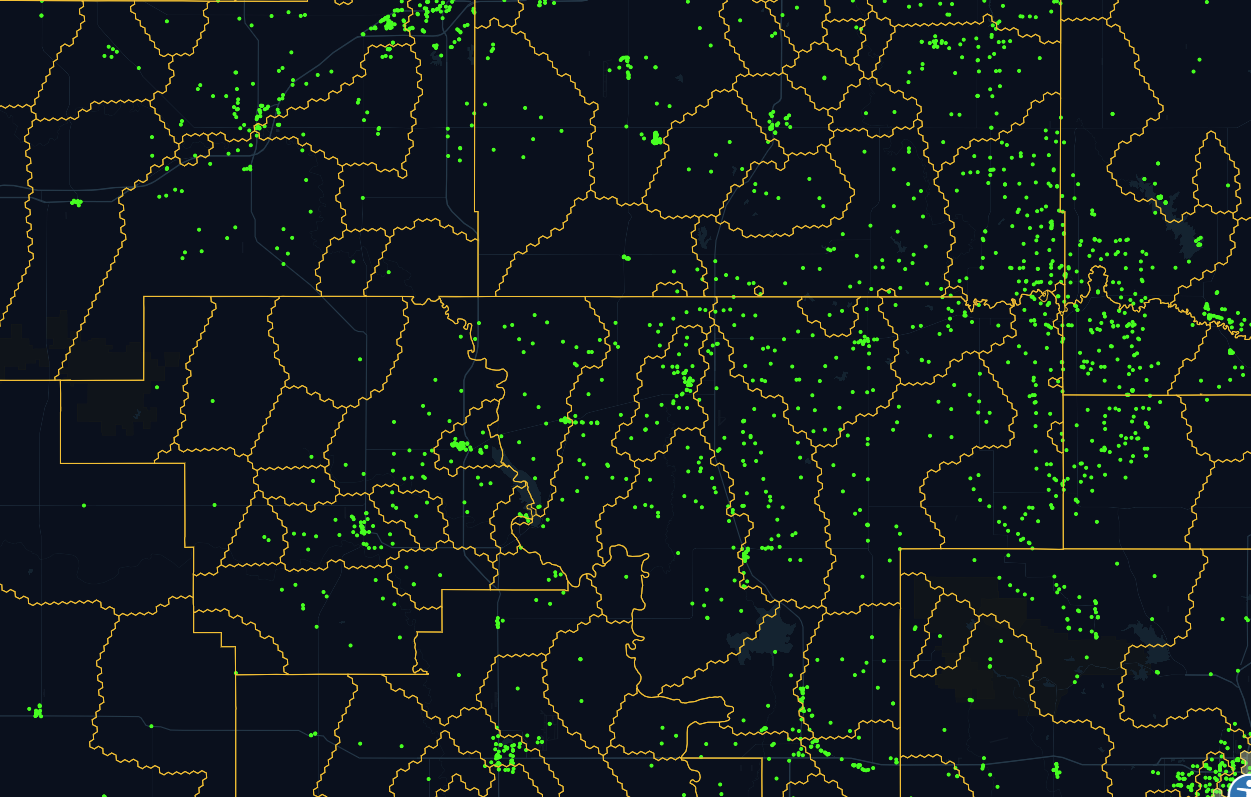 The OBO will take suggestions from the RFI window and create a final set of NETs
NETs are the basis for your applications (ie: puzzle pieces or Legos)
ISPs must serve 100% of the locations within NETs they apply for and ultimately receive
3
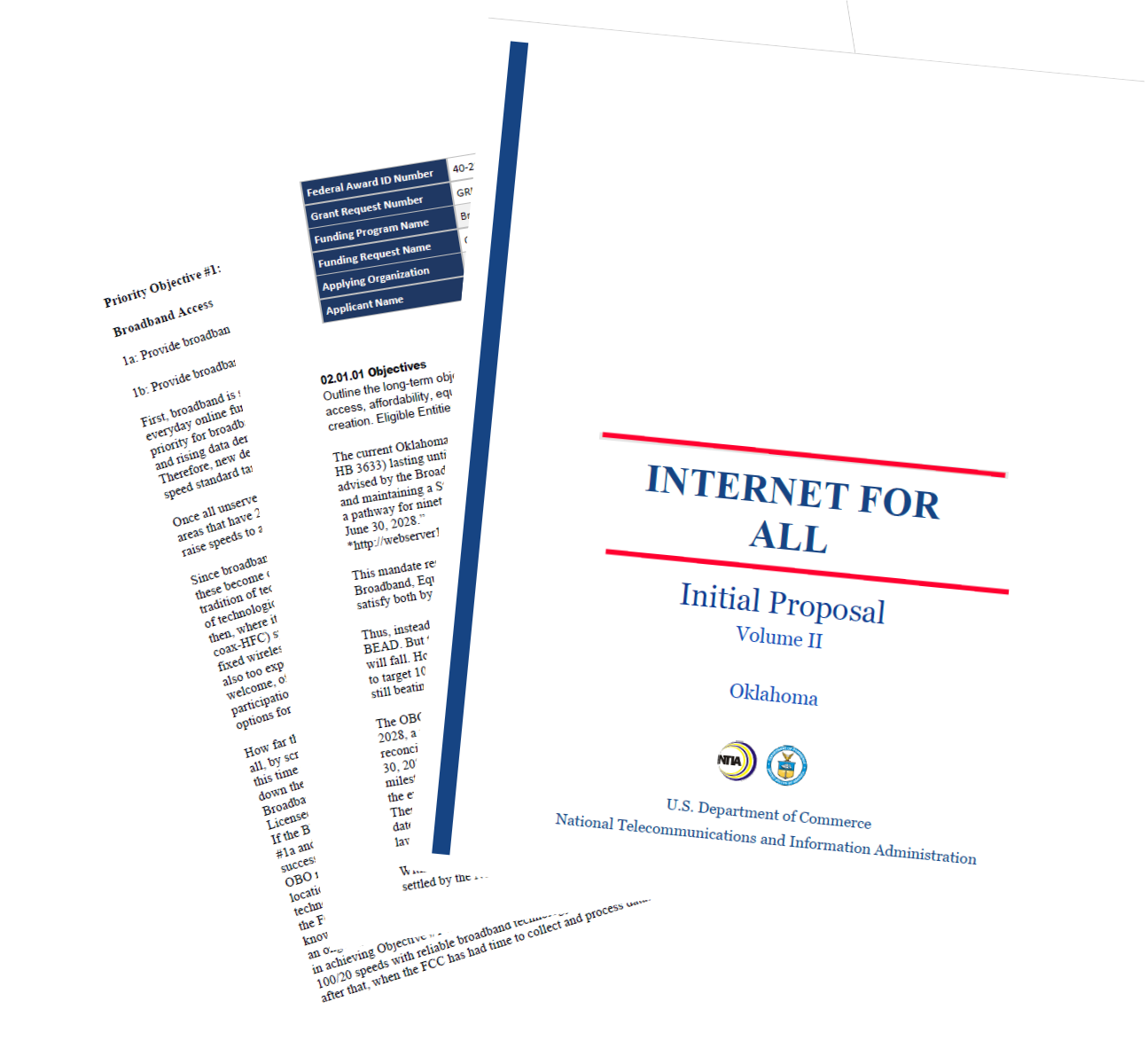 Applications
The two highest weighted scores are for Minimum BEAD outlay (Cost per passing after the match) & Monthly Subscription Price 
From application to tentative awards, the process will be automated 
NET selection and timing will be critical to determine what Candidate Pool your application is in
4
Minimum BEAD Outlay
Minimum BEAD Outlay: Cost per location after the match 

Formula = 65*($10,000- BEAD Program Outlay per Passing)/$10,000

Note: The number $10,000 is an arbitrary scaling factor but ensures similar treatment across candidate pools in the way that cost- effectiveness affects selection decisions.
5
Affordability
The most affordable total monthly price 
1 Gbps symmetrical service, in the case of Priority Broadband Projects
100 Mbps/20 Mbps in the case of Non-Priority Broadband Projects
Inclusive of all taxes, fees and charges with no additional non-recurring costs or fees to the consumer.
6
Fair Labor Practices
Eligible applicants must give priority to projects based on an applicant’s demonstrated record of and plans to be in compliance with federal labor and employment laws. 
New entrants without a record of labor and employment law compliance must be permitted to mitigate this fact by making specific, forward-looking commitments to strong labor and employment standards and protections with respect to BEAD-funding projects.
7
Speed to Deployment
All subgrantees that receive BEAD funding must deploy the planned broadband network and begin providing service to interested customers within the project area no later than four years after the date of subgrantee receiving awards.
8
Sustainability
Applicants shall submit business plans and related analyses that substantiate the sustainability of the proposed project. 
This can be provided in the form of pro forma statements or analyses, inclusive of quarterly cash flow, balance sheet, and customer adoption rate projections and should include 7-10 years of operating cash flow projections post targeted completion of project, depending on the useful life of equipment deployed throughout the project area.
9
Local and Tribal Coordination
Tribal Resolution of Consent is required for award. For projects that overlap areas subject to tribal jurisdiction, the tribal letter of support can strengthen a project whose footprint includes, and is in competition for, non-tribal areas. 
Gating: If the project includes locations that are under tribal jurisdiction, but no tribal letter of support is provided, consideration of the project will be deferred. In such cases, the project may only be considered as a last resort if the main subgrantee selection process fails to secure a solution for parts of its footprint.
10
No Means Testing of the BEAD Low-Cost Service Option
To increase the impact of the low-cost service option, OBO encourages BEAD subgrantees to remove the means test and offer the option to all customers.
11
Speeds and Latency
12
Candidate Pools
13
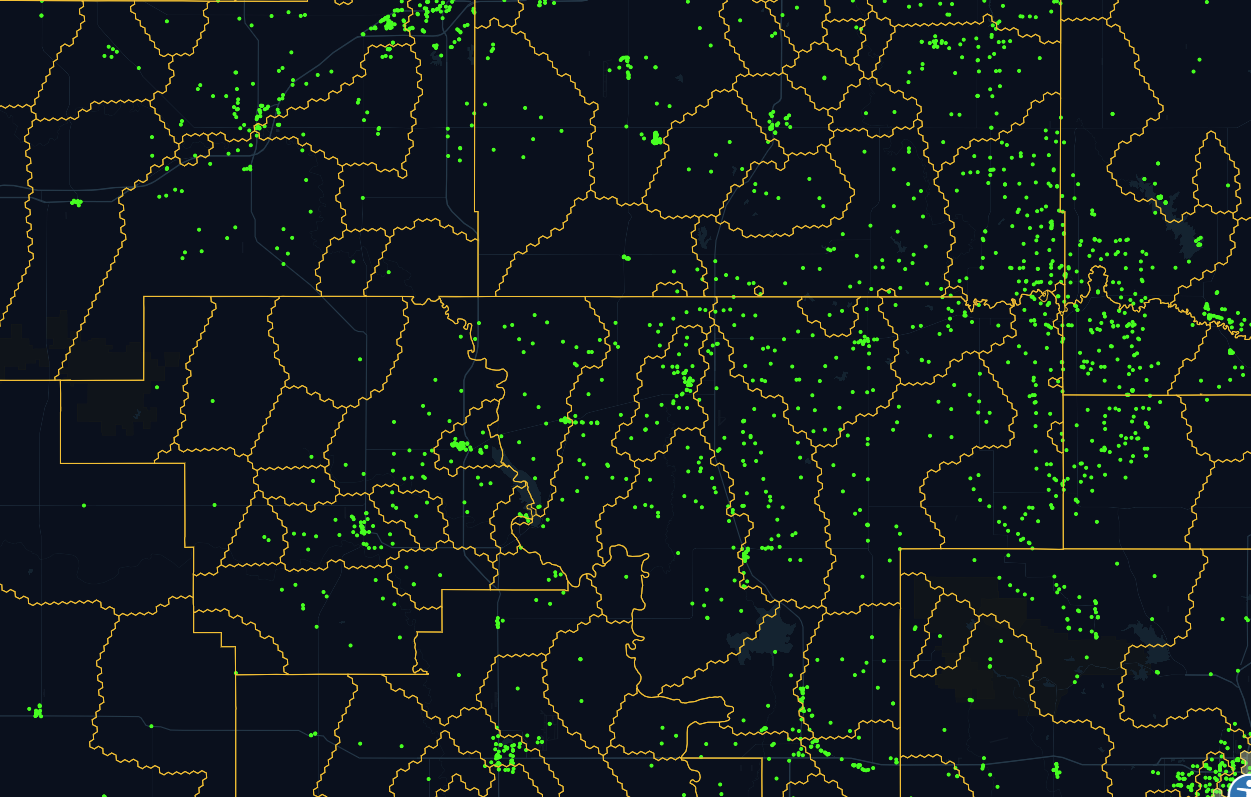 14
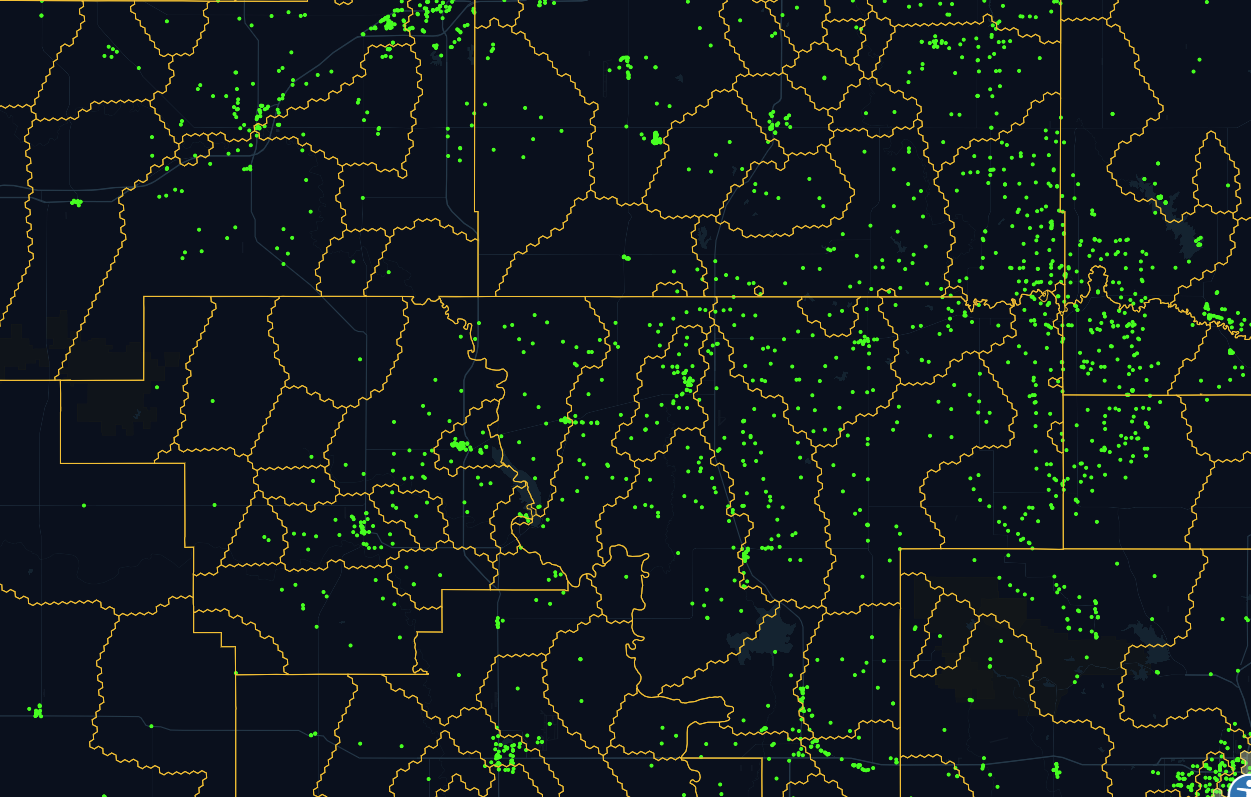 15
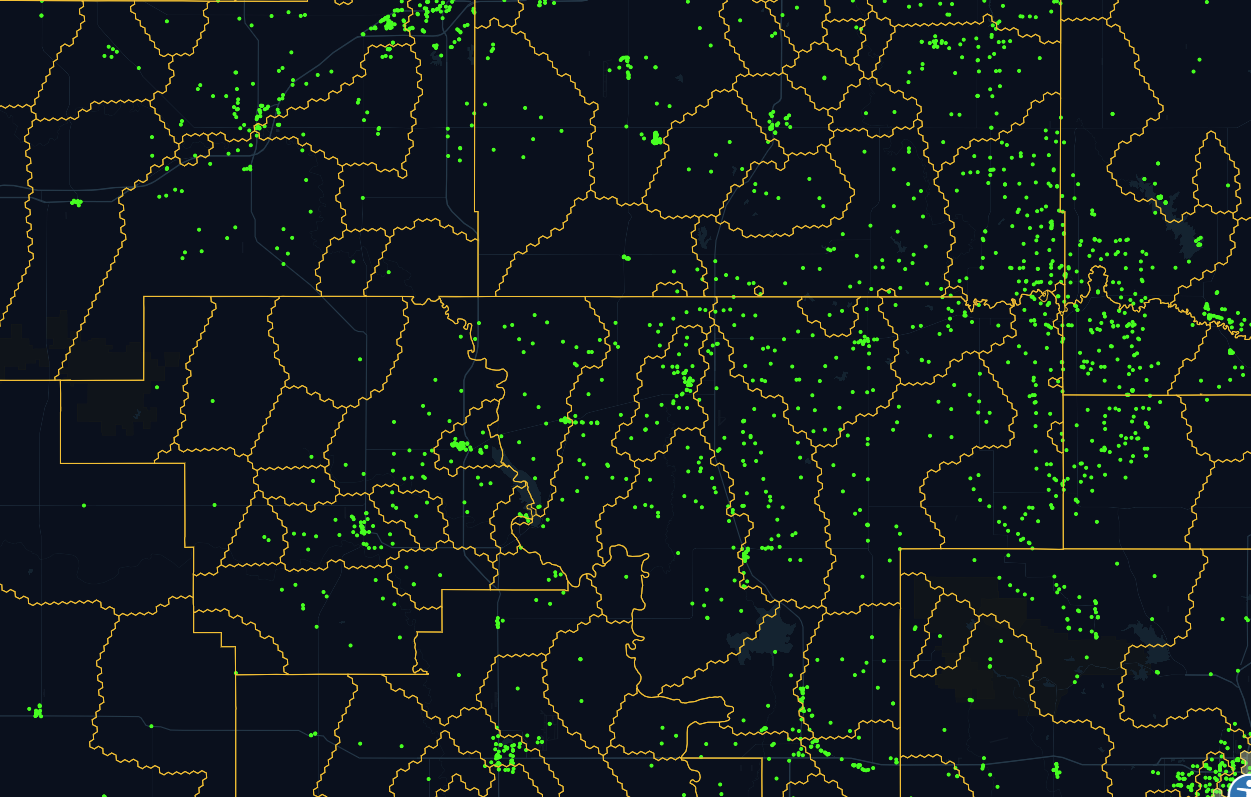 16
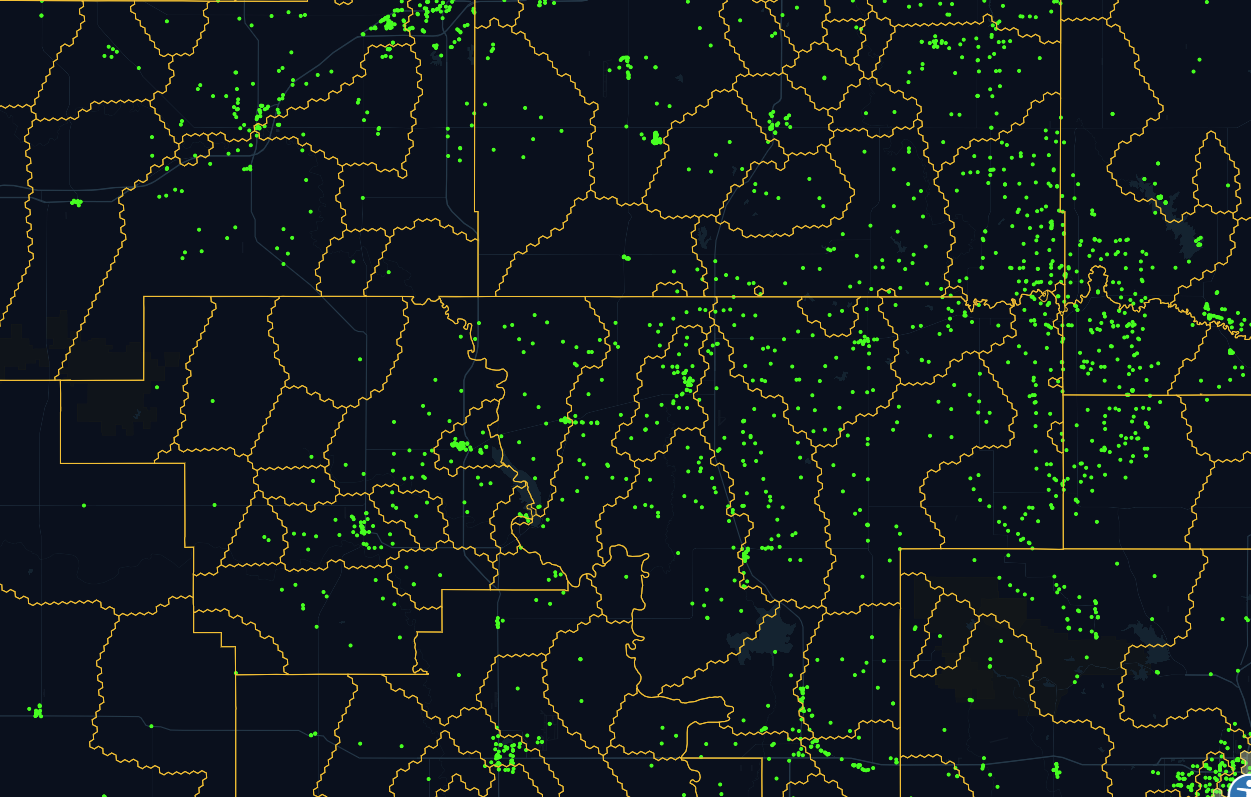 17
Free Round
The scope of the final round will adjust to the required prioritizations of the BEAD program. 
If the OBO has achieved a solution for all unserved locations, the final round may focus on underserved locations and Community Anchor Institutions.
If there are still gaps in the coverage plans for unserved locations, those will be the focus.
18
Severability
Each application (Project) needs to have options explaining which NETs they plan to serve, and which NETs they can afford to sever 
An applying ISP risks receiving zero NETs if they do not list all potential NETs they can serve
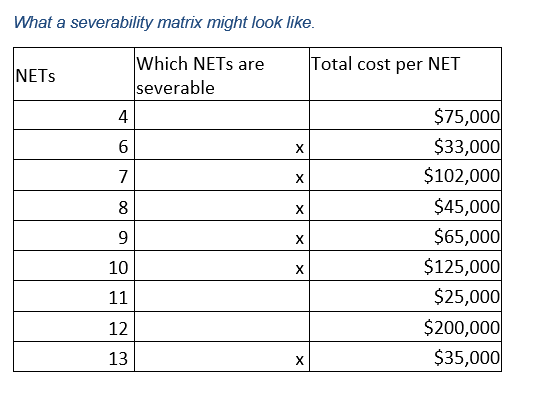 19
Deconfliction
The OBO is expecting multiple projects with overlapping NETs
Deconfliction will determine which application is awarded which NETs
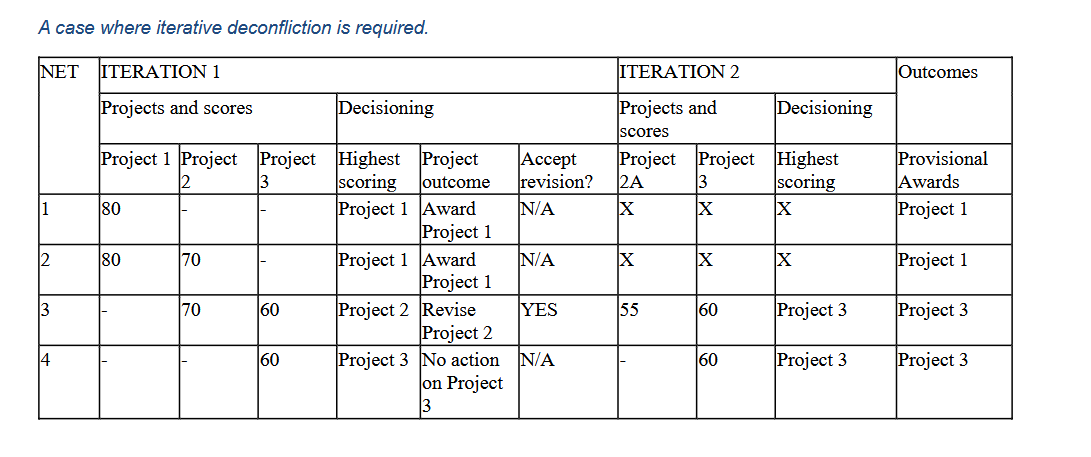 20
Tentative Awards
21
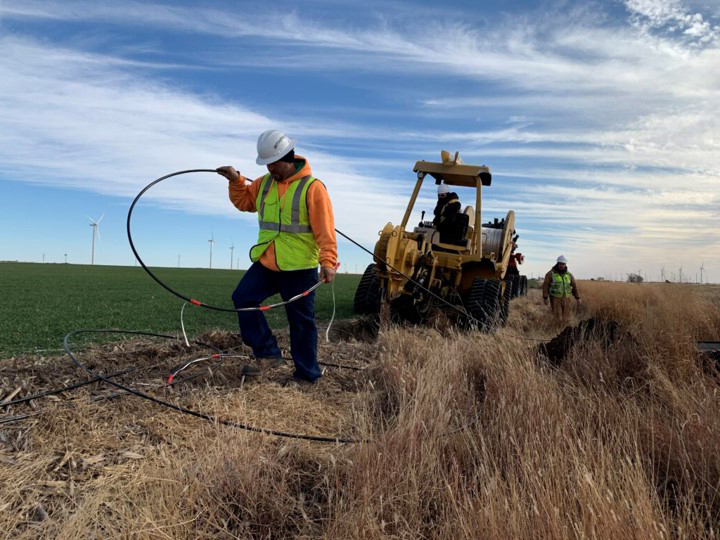 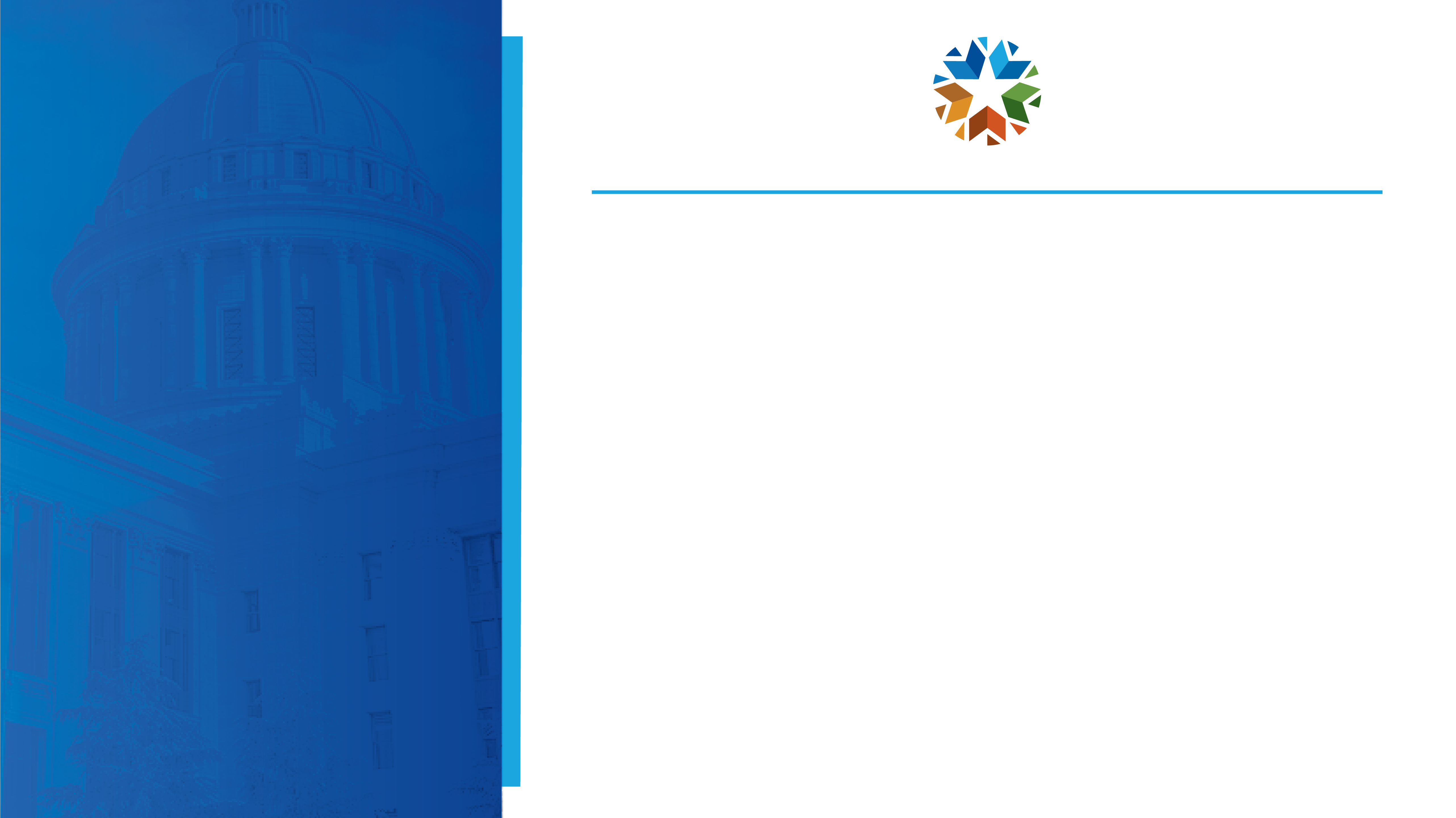 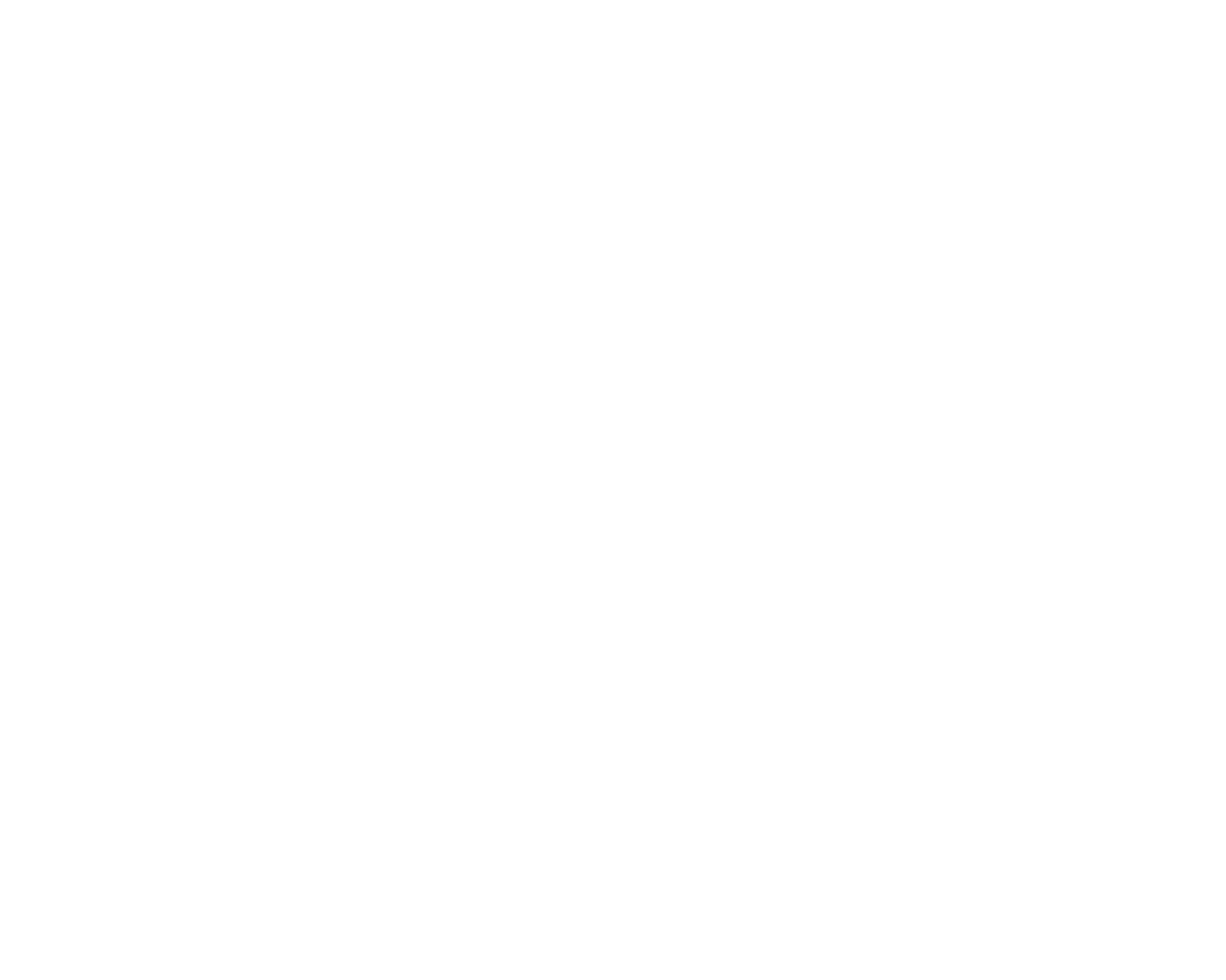 BEAD is our largest and final broadband infrastructure grant program
Volumes I and II will detail the Subrecipient and Challenge processes
Once approved by NTIA, the office will have one year to complete the program
BEAD@broadband.ok.gov
22